Сельское поселение СорумБелоярский районХанты-Мансийский автономный округ-Югра
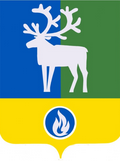 Информация о решении Совета депутатов «О бюджете сельского поселения Сорум на 2017 год и плановый период 2018 и 2019 годов»
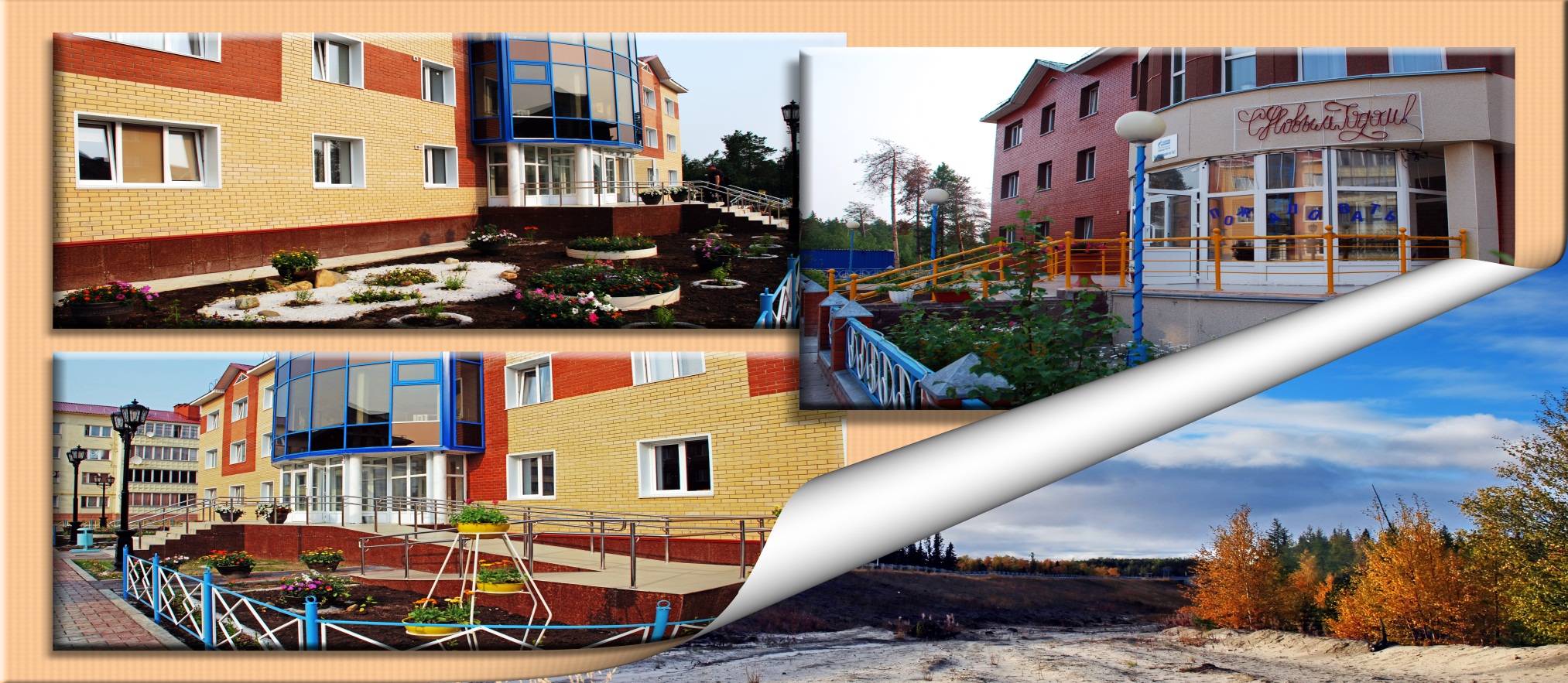 Сельское поселение СорумБелоярский районХанты-Мансийский автономный округ-Югра______________________________________________
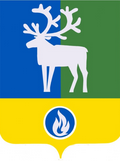 Формирование и исполнение бюджета сельского поселения Сорум (далее по тексту – бюджет поселения) осуществлялось в соответствии с Бюджетным кодексом Российской Федерации от 31 июля 1998 года № 145-ФЗ, приказом Министерства финансов Российской Федерации от 21 декабря 2012 года № 171 н «Об утверждении Указаний о порядке применения бюджетной классификации Российской Федерации на 2017 год и на плановый период 2018 и 2019 годов», Положением об отдельных вопросах организации и осуществления бюджетного процесса в сельском поселении Сорум, утвержденным решением Совета депутатов сельского поселения Сорум от 25 ноября 2008 года № 24. 
Финансирование расходов бюджета поселения осуществлялось в 2016 году в соответствии с решением Совета депутатов сельского поселения Сорум от 07 декабря 2016 года № 48 «О бюджете сельского поселения Сорум на 2017 год и плановый период 2018 и 2019 годов». 
         Формирование объема и структуры расходов бюджета поселения на очередной финансовый год и плановый период осуществлялось с учетом положений приоритеты  Бюджетного послания Президента Российской Федерации «О бюджетной политике в 2017 – 2019 годах» и отдельных Указов Президента Российской Федерации от 03 декабря 2015 года и поручений Губернатора Ханты-Мансийского автономного округа – Югры.
Сельское поселение СорумБелоярский районХанты-Мансийский автономный округ-Югра______________________________________________
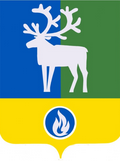 В качестве основных приоритетов бюджетных расходов определено безусловное выполнение социальных обязательств: 
 
выплата заработной платы работникам бюджетной сферы; 
повышение качества жизни населения; 
реализация мер, направленных на стабилизацию ситуации на рынке труда; 
предоставление в полном объеме населению поселения качественных услуг культуры; 
совершенствование правового положения муниципальных учреждений социальной сферы; 
проведение мероприятий, направленных на модернизацию и технологическое развитие экономики поселения, повышение ее энергетической эффективности.
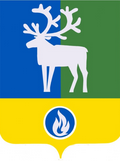 Структура доходной части бюджета поселения Сорум на 2017 год и плановый период 2018 и 2019 годов
Структура налоговых доходов бюджета поселения Сорум на 2017 и плановый период 2018 и 2019 годов
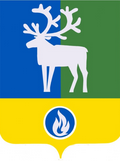 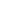 Структура неналоговых доходов бюджета поселения Сорум на 2017 и плановый период 2018 и 2019 годов
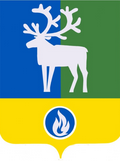 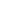 Структура безвоздмездных постеплений в бюджет поселения Сорум на 2017 и плановый период 2018 и 2019 годов
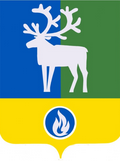 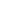 Ведомственная структура расходной части бюджета сельского поселения Сорум за 2017 год и плановые 2018 и 2019 года
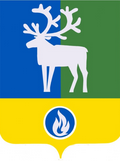 _Структура расходов бюджета поселения Сорум на 2017 год, в %
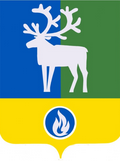 _Структура расходов бюджета поселения Сорум на 2018 год, в %
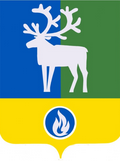 _Структура расходов бюджета
 поселения Сорум на 2019 год, в %
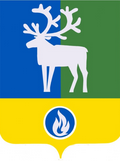 Структура социальных расходов сельского поселения _Сорум 2017 год и плановый период 2018 и 2019 годов (тыс. рублей)
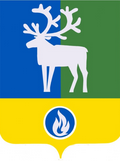 Структура расходов на жилищно – коммунальное хозяйство сельского поселения Сорум на 2017 год и плановые 2018 и 2019 года
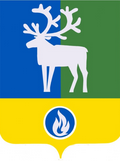 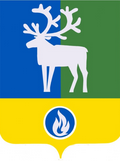 Администрация сельского поселения СорумАдрес фактический: ул.Центральная, 34. п.Сорум, Белоярский р-н, ХМАО-ЮГРАE-mail: admsorum86@yandex.ruГлава администрации Маковей Мария Михайловна, тел. (34670) 36-3-65секретарь (34670) 36-7-65специалисты (34670) 36-5-72